Міжнародна економічна діяльність України
Тема 5. Україна на світовому ринку праці
5.1. Міжнародна  міграція  робочої  сили
5.2. Світовий  ринок  праці
5.3. Регулювання  міжнародних  міграційних  процесів
5.4. Структура  еміграції  та  імміграції  в  Україні
5.5. Міграційна  політика  в  Україні
5.1. Міжнародна  міграція  робочої  сили
Міжнародна  міграція  робочої  сили  –  це  процес організованого  або  стихійного  переміщення працездатного населення з країни до країни
Основними  причинами,  які  зумовлюють  міжнародну міграцію робочої сили є:
1) несприятливі  економічні  умови  життя  працездатного населення  в  країнах  еміграції;
2) відносно високий  рівень  заробітної плати  в  основних   центрах імміграції; 
3) порівняно  вищий  технічний  рівень  умов  праці  в  країнах імміграції; 
4) кращі соціальні  умови  для  реалізації  своїх можливостей у країнах імміграції; 
5) природні  катаклізми  в  країнах  еміграції;
6) політичні;
7) воєнні; 
8) культурні та релігійні.
Класифікація видів міграції робочої сили
Внутрішня  міграція  - це  переміщення населення в межах однієї країни, тоді як зовнішня – за межі своєї країни.
Незворотна  міграція  –  виїзд  населення  в іншу  країну  на  постійне  місце  проживання; тимчасова  – на  певний період  часу;  сезонна  міграція  – на період сезонних робіт; маятникова міграція – передбачає, що  робітники  живуть  в одній  країні,  а  працюють  в  іншій. 
	Еміграція  –  виїзд  працездатного  населення  з  певної країни  за  її  межі;  імміграція  –  в’їзд  працездатного населення  до країни із-за її кордонів; рееміграція  –  процес  повернення  емігрантів  на батьківщину на постійне місце проживання. 
	Для обрахунку міграційного руху населення застосовують  міграційне сальдо - різницю між імміграцією та еміграцією. 
	Добровільна  міграція  –  добровільне переміщення населення;  самодіяльна  міграція  –  нелегальне переміщення населення за межі своєї країни;  організована  міграція  – переміщення  населення в межах чинного національного  законодавства;  примусова  міграція  – виселення  громадян  зі  своєї  країни  на  основі  рішення судових органів
Основні   напрями міжнародної міграції робочої сили:
Міграція з країн, що розвиваються до промислово розвинутих країн; 
Міграція  в  межах  промислово  розвинутих  країн, що значній  мірі  пов’язана  з  неекономічними факторами;
Міграція  робочої  сили  між  країнами,  що розвиваються.  Досить  стрімко  відбувається  в  останні десятиріччя.  Переважно  це  міграція  між  новими індустріальними  країнами  та  країнами,  що  розвиваються. 
Міграція  наукових  працівників,  кваліфікованих спеціалістів  із  промислово  розвинутих  країн  у  країни,  що розвиваються.  Загалом  це  переміщення  кваліфікованих працівників із країн Західної Європи та Північної Америки до країн, що розвиваються.
5.2. Світовий  ринок  праці
Світовий  ринок  праці  –  це  система  відносин  між державами,  які  виникають  з  приводу  узгодження  попиту  і пропозиції  трудових  ресурсів,  умов  формування  робочої сили, оплати праці і соціального захисту. Формування світового ринку праці здійснюється двома шляхами:
1)  через міграцію трудових ресурсів; 
2)  шляхом  поступового  злиття  національних  ринків праці, внаслідок чого ліквідуються правові, етнічні, культурні перепони до створення  «загального ринку праці»
Міжнародний ринок праці 2022 р.
 
За даними МОП, у 2022 році рівень безробіття у світі значно скоротився. Він знизився до 5,8% з порівняно з 6,9% у 2020 році. Відзначається, що світова економіка лише почала оговтуватися від потрясінь, зумовлених пандемією COVID-19. Прогнозується, що у 2023 та 2024 роках рівень безробіття у світі дещо підвищиться: хоча рівень безробіття залишатиметься на рівні 5,8%, однак зросте кількість людей, які не матимуть роботи – ця цифра сягне 211 мільйонів осіб; 
Залишається високим рівень неофіційної зайнятості. У 2022 році в усьому світі 58% зайнятих людей були працевлаштовані неофіційно, що становить близько 2 мільярдів працівників з нестабільними робочими місцями, більшість з яких не мають соціального захисту;
Протягом останніх років глобалізація значно вплинула на міграційні процеси у світі. Утворюються нові регіони із стрімко зростаючою економікою, які переорієнтовують міграційні потоки у світі
Протягом останніх 50 років загальна кількість міжнародних мігрантів значно зросла. У 2020 році майже 281 млн людей жили в країнах, відмінних від країн свого народження, а це майже на 128 млн. більше, аніж 30 років тому, коли в 1990 році це було153 млн. осіб, а в 1970 році 84 млн. осіб
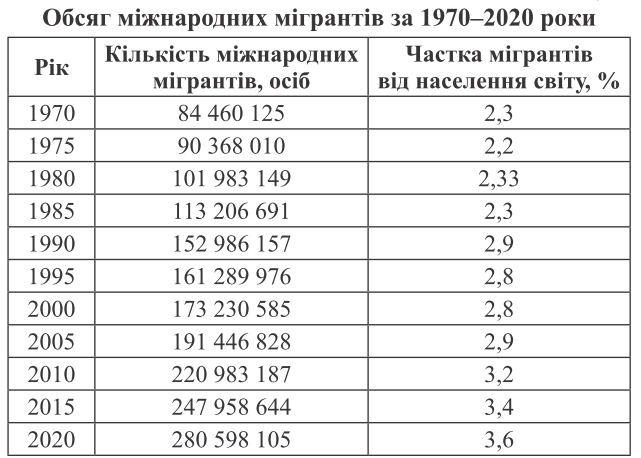 Динаміка частки трудових мігрантів у загальній робочій силі за рівнем доходу країни призначення
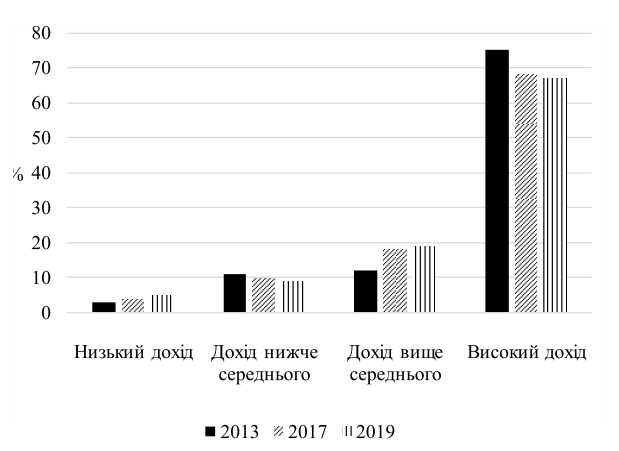 Динаміка міжнародних мігрантів в різних регіонах світу в 1990 та 2020 роках
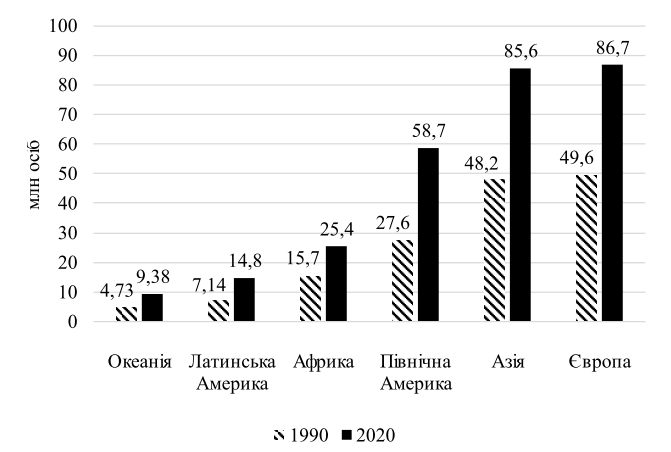 Європа  займає  провідні  позиції  за  кількістю мігрантів у світі через політичні та економічні події у регіонах близьких до Європи. Події на Близькому Сході, зокрема,війна в Сирії значно загострили ситуацію з біженцями в Європі. 
Серед найпоширеніших причин нинішньої міграційної  кризи  виділяють  збройні  конфлікти,  низький рівень життя в окремих державах, а також неефективну політику ЄС
Для врегулювання міграційної  кризи  важливим  є  співробітництво  між державами-членами ЄС у сфері міграції, співпраця на міжурядовому рівні, створення міжурядових груп, наприклад, Група національних координаторів з питань вільного пересування людей, Спеціальна група з імміграції.
5.3. Регулювання  міжнародних  міграційних  процесів
Міграційна європейська політика керується кількома європейськими угодами та конвенціями, що були приведені у силу протягом останніх двох десятиліть. До них належать: Шенгенські угоди 1985  та  1990  років,  Дублінська  Конвенція  1990  року, Маастрихтський договір 1992 року та Амстердамський договір 1997 року.
У 2020 році в Європі проживало майже 87 млн. міжнародних мігрантів, що на 16% більше, ніж у 2015 році, коли  в  регіоні  проживало  близько  75  млн.  осіб.  Частина  з  них,  трохи  більше  половини  –  44  млн.  Осіб народилися  в  Європі,  але  проживали  в  інших  місцях регіону, тоді як ще в 2015 році їх кількість становила  38 млн. осіб.
У 2020 році кількість неєвропейських мігрантів у Європі перевищила 40 млн. осіб. У 1990 році ж європейці  виїжджали  за  межі  Європи  в  такій  приблизно кількості, як і не європейці. Однак, на відміну від зростання міграційних потоків до Європи, кількість європейців,  які  проживають  за  межами  Європи,  здебільшого скоротилася за останні 30 років і лише в останні роки повернулася до рівня 1990 року
Рівні регулювання міжнародної міграції робочої сили
Міжнародна організація праці (1919)
регламентація робочого часу; 
регламентація набору робочої сили; 
боротьба з безробіттям; 
гарантії  заробітної  плати,  які  забезпечують  нормальні умови життя; 
захист  робітників  від  професійних  захворювань  і нещасних випадків на підприємстві; 
регламентація  питань  соціального  страхування і соціального забезпечення; 
організація професійно-технічного навчання та ін.
Міжнародної організації з міграції (1951)
розробка  довгострокових  програм  у  сфері регулювання міграційних процесів; 
надання допомоги у питаннях організації міграції; 
розвиток технічного співробітництва в області міграції; 
запобігання імміграції та рееміграції; 
надання експертних послуг.
Регулювання імміграції на національному рівні
професійна  кваліфікація; 
обмеження  особистого  характеру; 
кількісне квотування; 
 економічне  регулювання; 
тимчасові  обмеження;
географічні пріоритети:
заборони.
5.4. Структура  еміграції  та  імміграції  в  Україні
6,4 млн.
виїзд біженців з України
2,9 млн. біженців вирушили далі країни-сусідки України
31 699 подали заяву на надання притулку
1,9 млн. повернулися назад до України
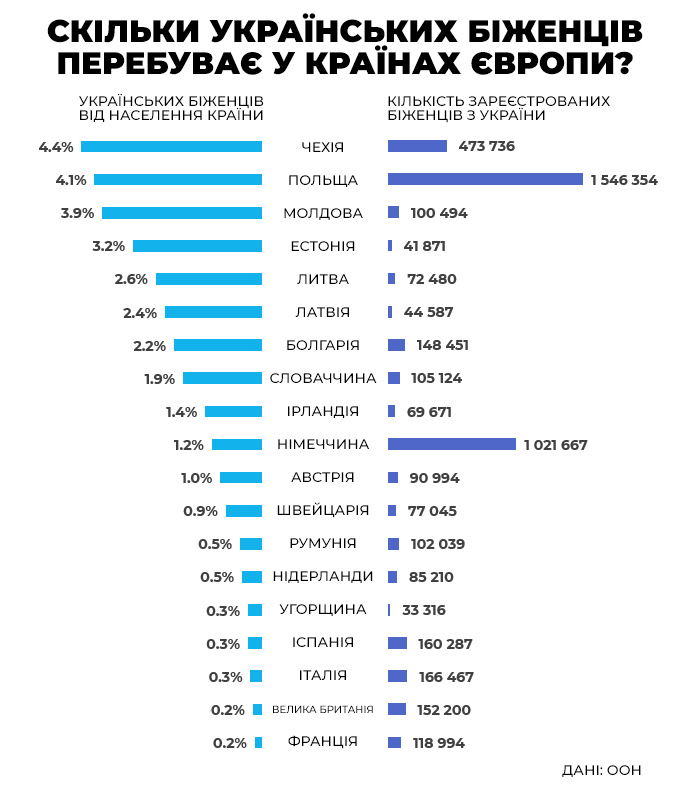 Хвиля біженців з України не схожа на попередні міграційні кризи, які спіткали Європейський континент у 21 столітті. Відмінність у тому, що більшість українських біженців – жінки працездатного віку з вищою освітою та їх діти.
За даними Управління верховного комісара ООН у справах біженців (UNHCR), статус тимчасового захисту у країнах Європи до 3 січня 2023 року отримали близько 4,9 млн. українських біженців. Це близько 1% від населення країн Євросоюзу. Найбільше українців прийняли Польща, Німеччина та Чехія.
https://www.epravda.com.ua/publications/2023/01/10/695807/
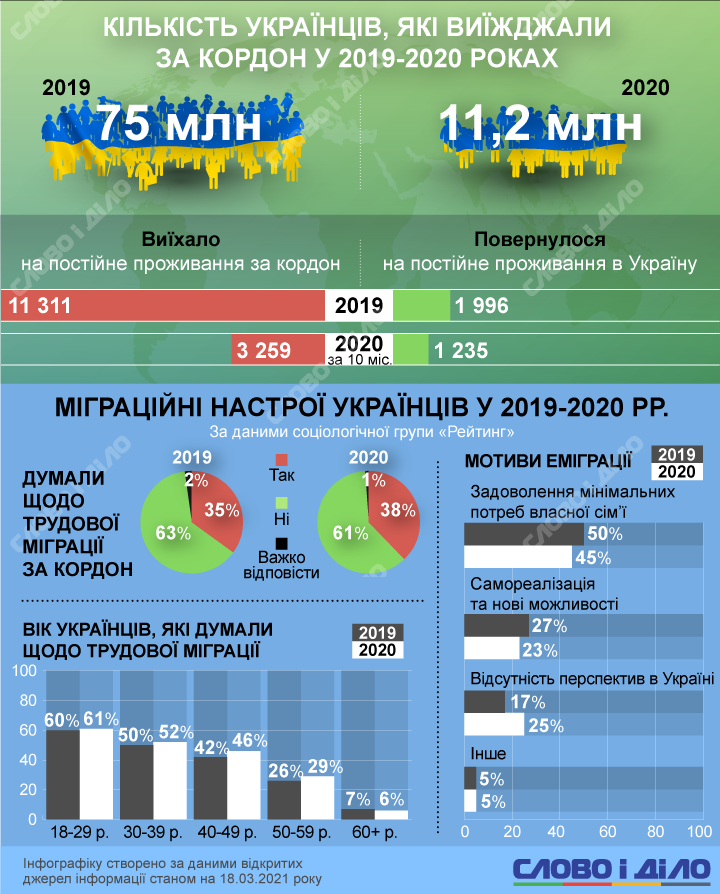